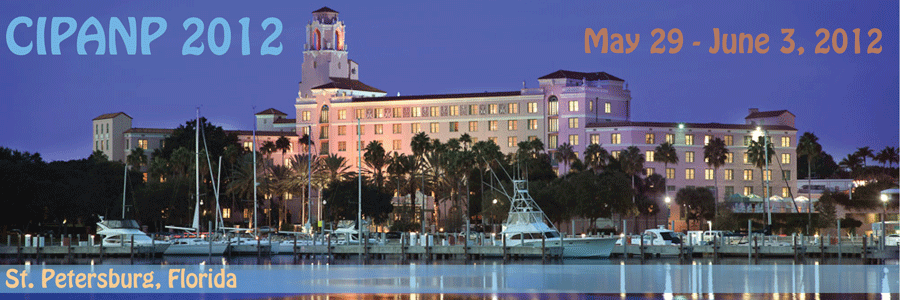 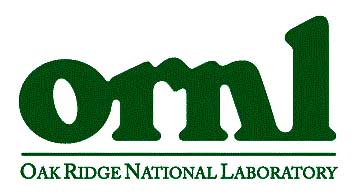 Global Observables* Measurements at RHIC and LHC
(* = biased towards Nch & ET)

David Silvermyr 
Oak Ridge National Laboratory
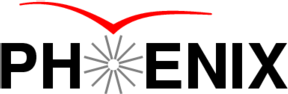 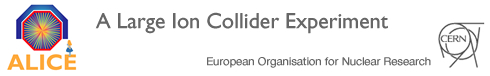 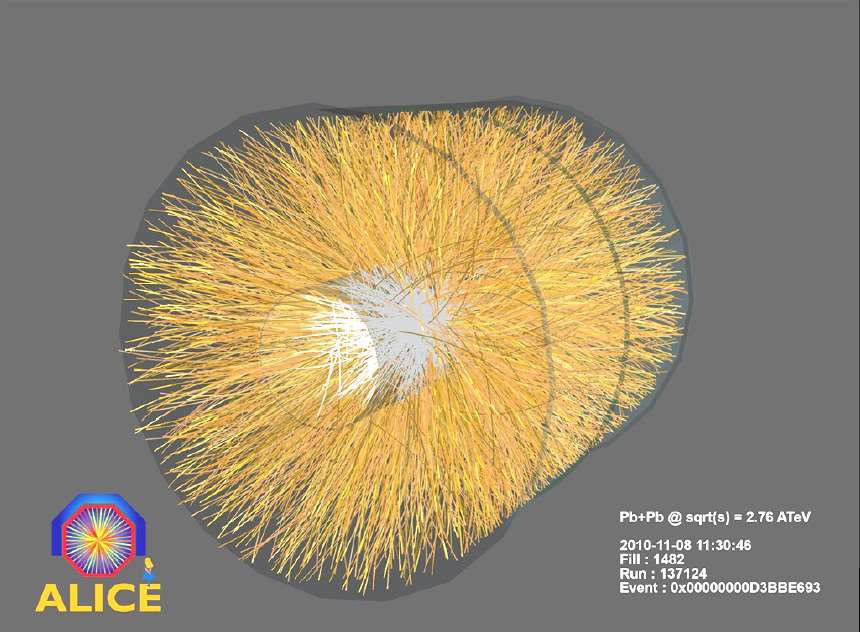 Outline
IntroductionBulk properties of QGP      Previous Results         (Memory Lane Revisited)..
Recent Experimental Results(mainly PHENIX & ALICE)dNch/dh at mid-rapiditydET/dh at mid-rapidity Energy density
Discussion
Comparison to modelsComparison of results from AGS, SPS, RHIC, LHC
[Next speaker will present CMS results]
2
D. Silvermyr, ORNL
The Bulk of Hadronic Collisions
Charged particle multiplicity and transverse energy
Global observables that can be used to characterize an A+A event. Information about initial conditions and dynamics of nucleus-nucleus collisions: - energy density of the system - mechanisms of particle production; comparing					how much energy comes out as a function of what				was put in..
Soft light hadrons; particle ratios
Characterize the freeze out- Chemical: Tch ≤ Tc inelastic scattering ceases- Kinetic: Tfo ≤ Tch: elastic scattering ceases
    and other global observables:                                                              Elliptic Flow, Femtoscopy,                                                   		Net-charge Fluctuations, ..
		[not covered in this talk..]
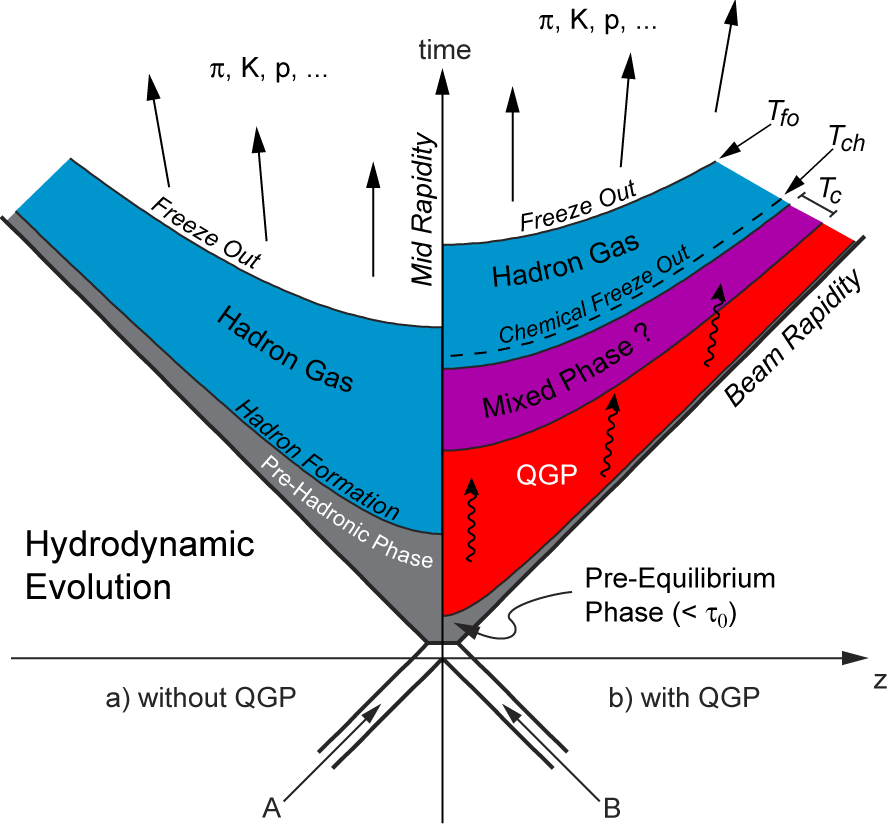 D. Silvermyr, ORNL
3
Memory Lane : Theme
Quick review of what was known before the start of LHC; 
two examples of RHIC summaries:

A) QM09 talk by W. Busza (“Lessons from PHOBOS”; arXiv:0907.4719)
	[Several global observables “lessons”/highlights from RHIC:
	3. Energy and system dependences factorize
	5. The production process shows signs of significant saturation during the early stages of the collision (limiting fragmentation)]

B) Info from PHENIX mid-rapidity compilation paper: 
	PRC 71, 034908 (2005)

Will be plotting e.g. dNch/dh (often /Npart) vs Npart or       available energy or h..
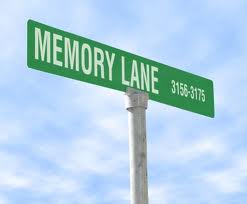 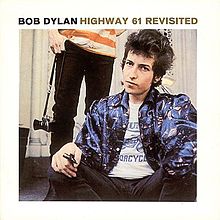 D. Silvermyr, ORNL
4
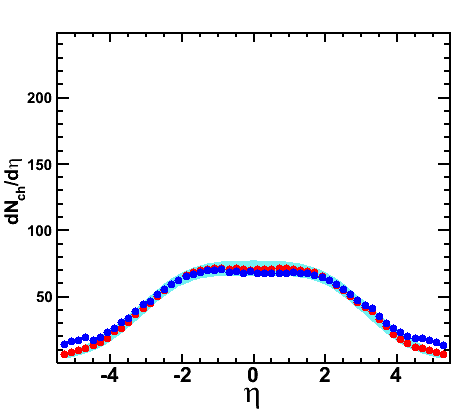 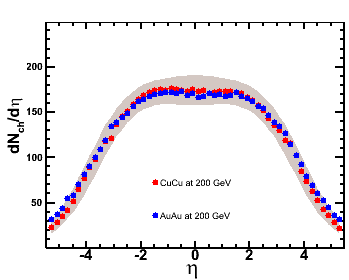 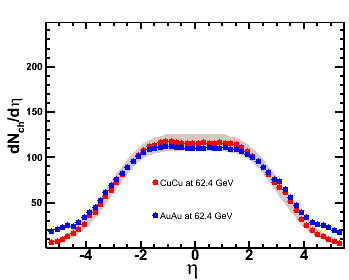 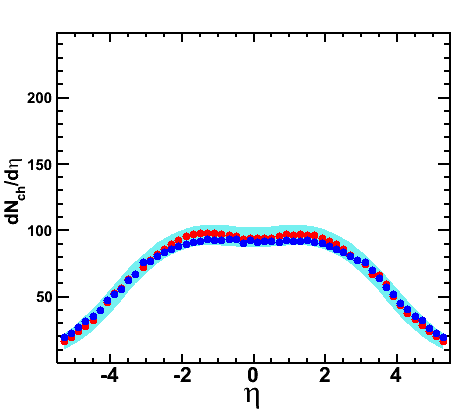 System Size or Species Type?
Au+Au:	35-40% 	Npart = 98
Cu+Cu:	3-6%, 	Npart = 96

Au+Au:	45-50% 	Npart = 62
Cu+Cu:	15-25%, Npart = 60
Au+Au:	35-40% 	Npart = 99
Cu+Cu:	3-6%, 	Npart = 100

Au+Au:	45-55% 	Npart = 56
Cu+Cu:	15-25%, Npart = 61
Cu+Cu Preliminary at 200 GeV
Cu+Cu Preliminary at 62.4 GeV
G. Roland for PHOBOS  @ QM05
Au+Au & Cu+Cu look very similar as soon as Npart values are the same.
I.e. system size matters (species don’t)
5
D. Silvermyr, ORNL
Shape: Limiting Fragmentation Region
PHOBOS PRL 91, 052303 (2003) / NPA757, 28 (2005)
PHOBOS PRL 102:142301,2009
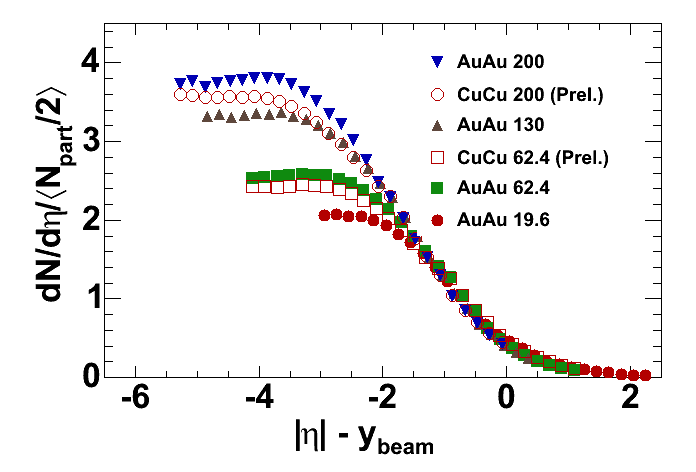 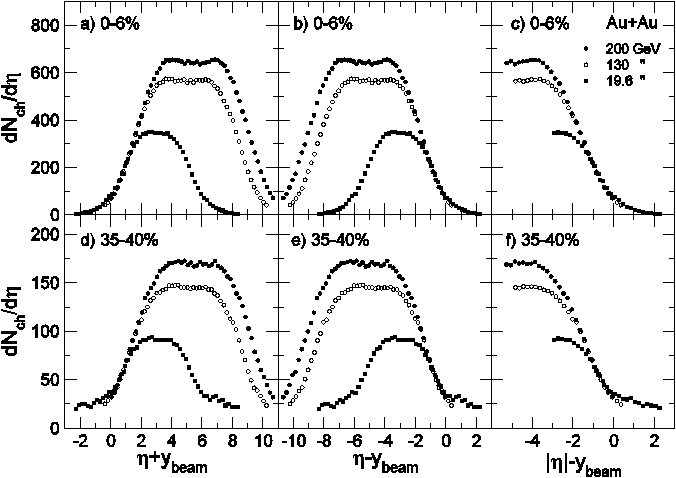 Limiting fragmentation:        
In the rest frame of the nuclei the longitudinal scaling appears to be independent of the colliding nuclei over a large range of |η|-ybeam
Au+Au & Cu+Cu distributions (relative to beam rapidity) for different energies look very similar..
6
D. Silvermyr, ORNL
p+p
R.Noucier for PHOBOS PANIC05
Limiting Fragmentation : Other Systems
Limiting fragmentation behavior is a universal phenomenon:
It is seen not only in the A+A systems, but in many other symmetric collision systems.
P.Steinberg JoP c.s. 9(2005) 280-285
and ref. therein
UA5, Z.Phys.C33, 1 (1986)
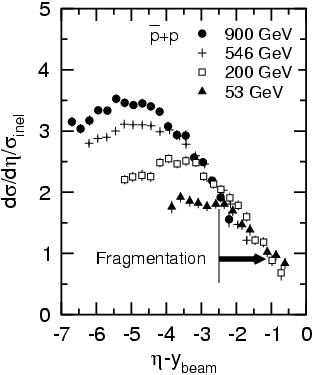 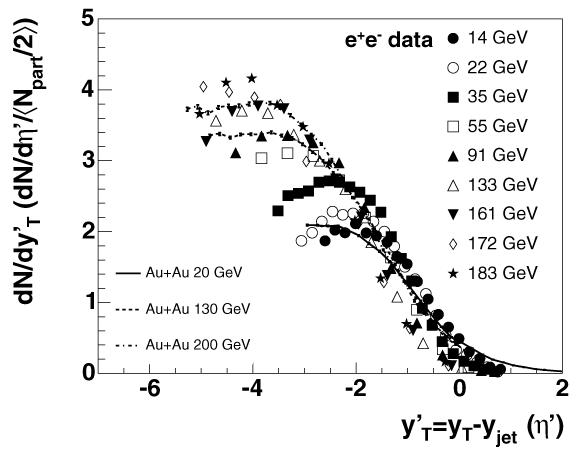 e+e-
7
D. Silvermyr, ORNL
Where do the particles go?
y = 0.5ln(E+pz)/(E-pz)

ybeam = ln(√s/mp) 

sinh(η) = mT/pT sinh(y)

Only ~22% of all emitted particles have pT > pL

Measurements at mid-rapidity carry information about the most dense region in the collision

=> Let’s focus on this region next..
PHOBOS
22%
8
D. Silvermyr, ORNL
[Speaker Notes: Keeping in mind that pseudorapidity distributions REALLY are just angular distributions if the emitted particles.
So what does a typical pseudorapidity distributions, such as the one for 200 GeV Au+Au look like in real angular coordinates.
Well, that’s what we see here.
Note that the mid-rapidity plateau turns into a minumum in both the dN/dq and the dN/dW representations.
The highest density of particles in real space is really seen at very forward/backward angles]
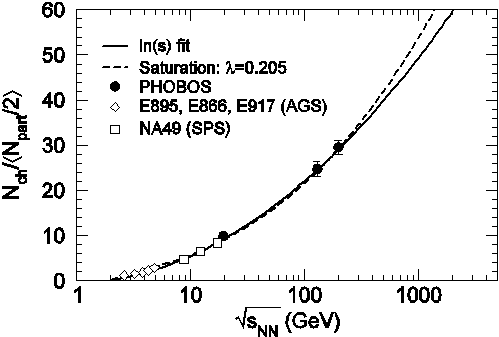 PHOBOS PRL 91,52303 (2003)
Energy Dependence
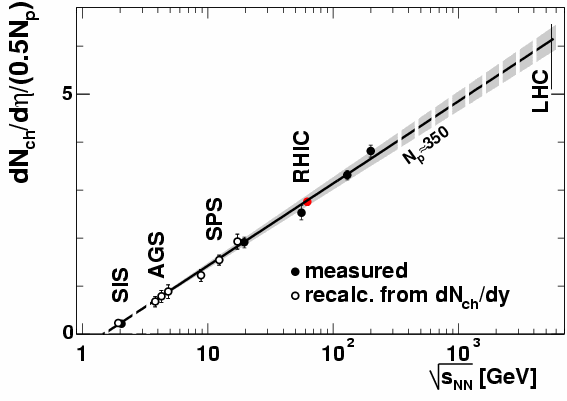 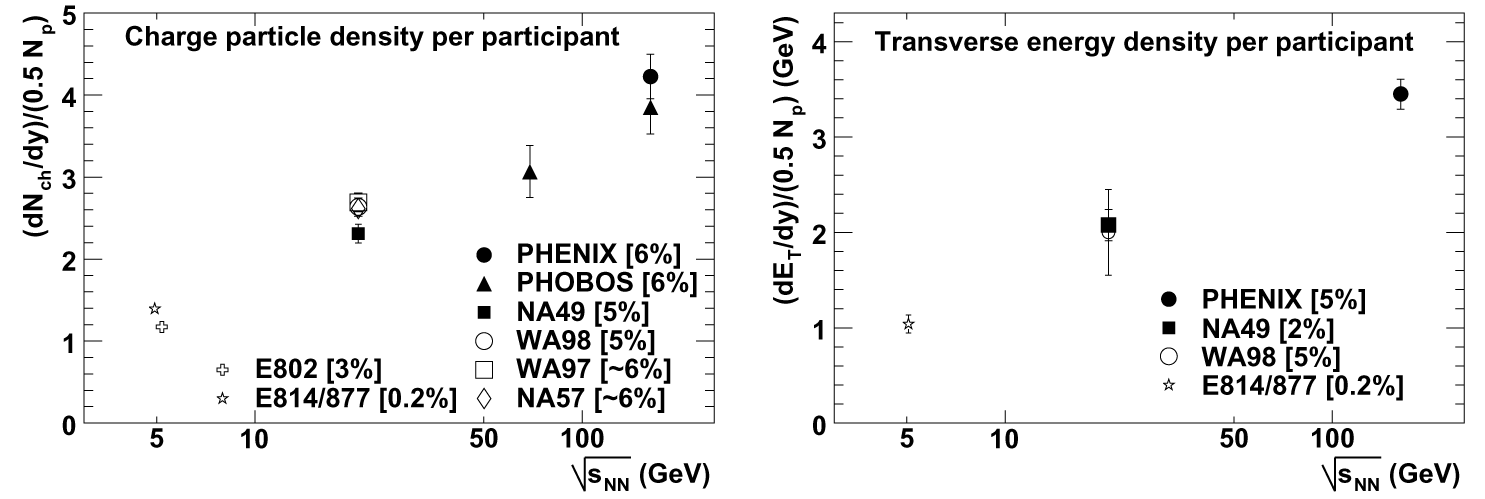 PHENIX @ QM01
Nucl. Phys. A698, 171 (2002).

dNch/dη ~ ln(√s)
PHENIX (PRC 71, 034908 (2005))

dNch/dη = (½Npart·A)ln(√sNN/√s0)
A    = 0.74±0.01 
√s0 = 1.48±0.02 GeV
LHC prediction, based on data trend for 350 participants:

dNch/dη @ η=0:		  1100
Total Nch :		13000
9
D. Silvermyr, ORNL
RHIC, SPS, AGS All Together
Spectacular agreement between 4 RHIC experiments. All measurements are independent, except for similar approaches of using Glauber model calculations.
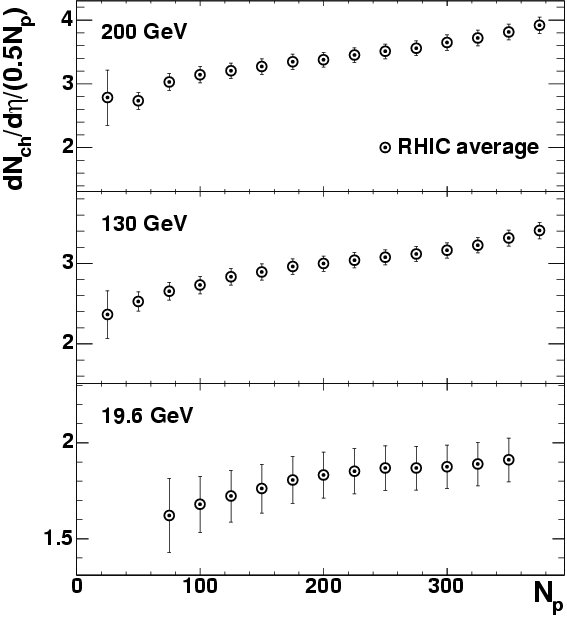 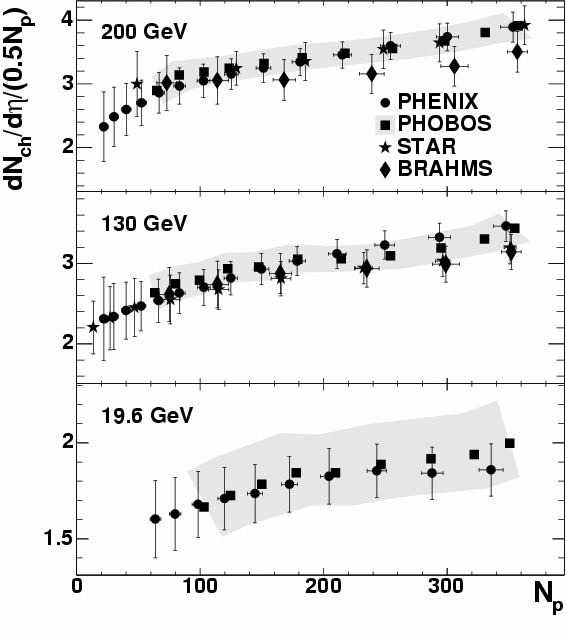 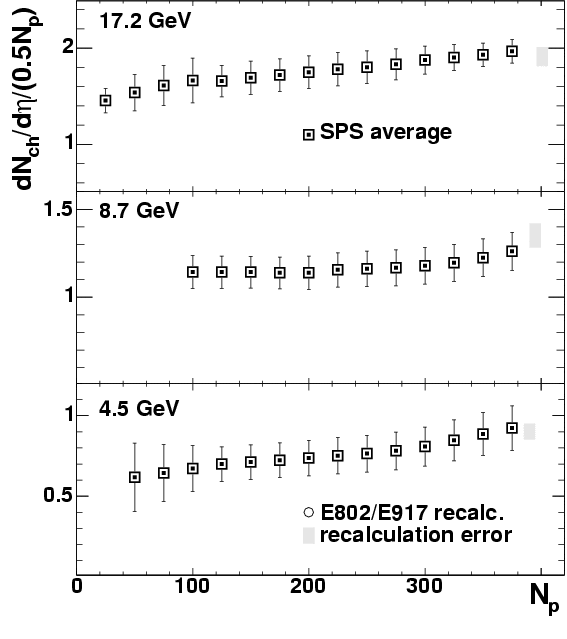 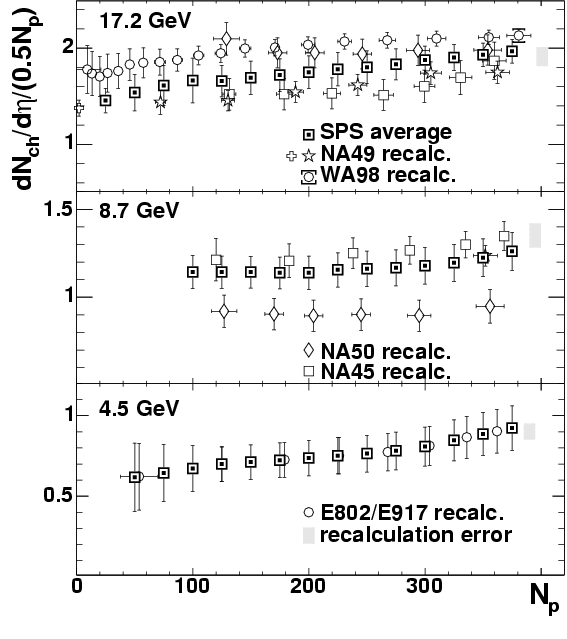 Plots from PHENIX   PRC 71, 034908 (2005)
BRAHMS:	Si + Scintillators
PHENIX: 	PC at 2.5m and 5m, no field 
PHOBOS:  	Si detectors
STAR:		Tracking in the field
10
D. Silvermyr, ORNL
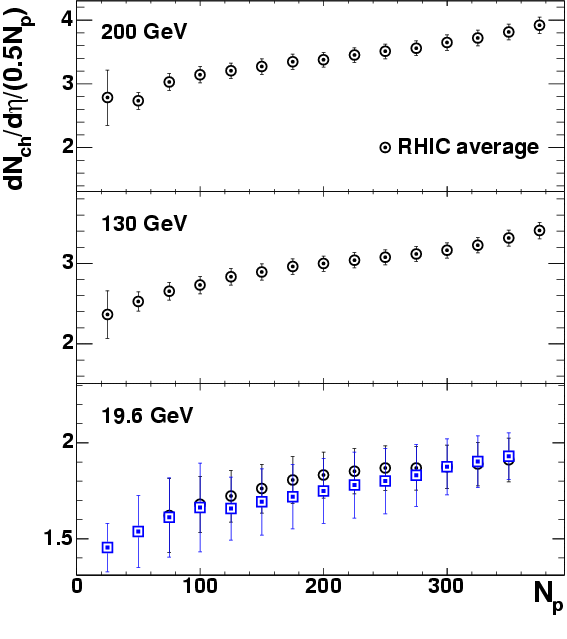 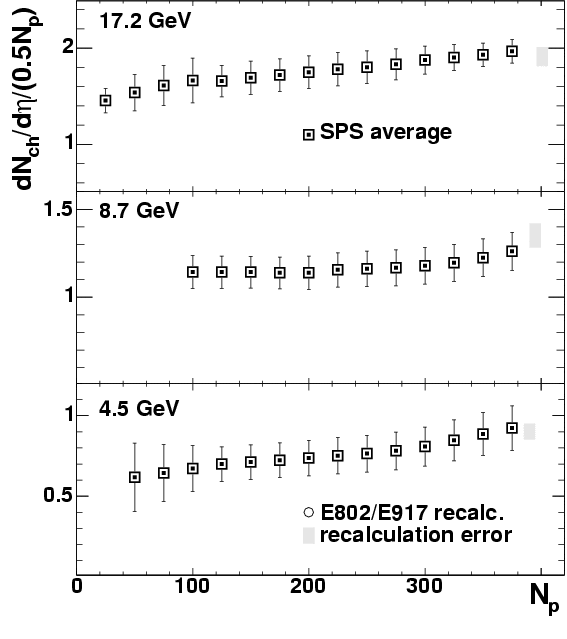 RHIC, SPS, AGS All Together
Averaged SPS data at 17.2 GeV is in good agreement to averaged RHIC data at 19.6 GeV (expected difference ~4%)
There is a continuous set of measurements from AGS to RHIC energies.
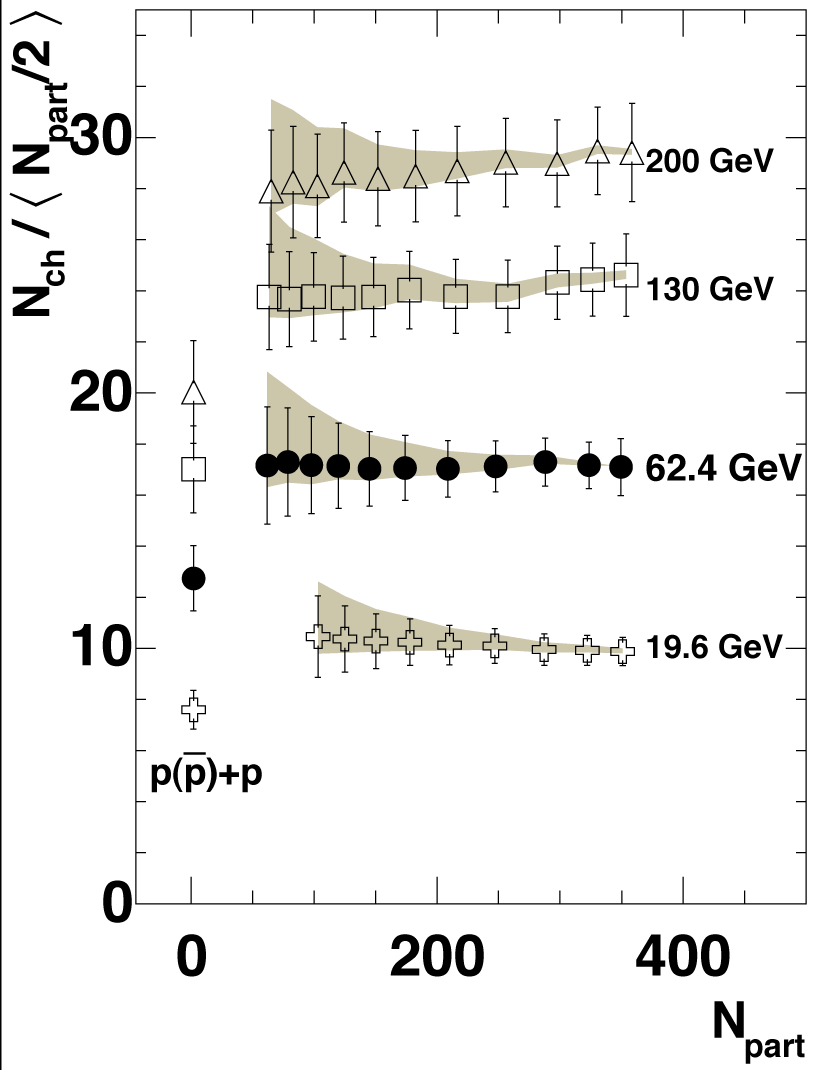 The centrality shape at η=0 scales with √sNN

Total particle yields per participant are flat in centrality..
=> Mid-rapidity centrality dependence  seems like just  distr. narrowing..
PHOBOS nucl-ex/0509034
p+p is ~30%-40% lower
11
D. Silvermyr, ORNL
ET Measurements
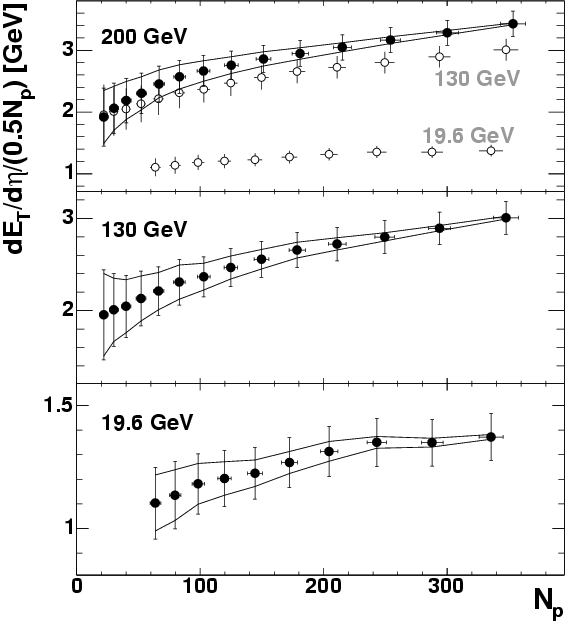 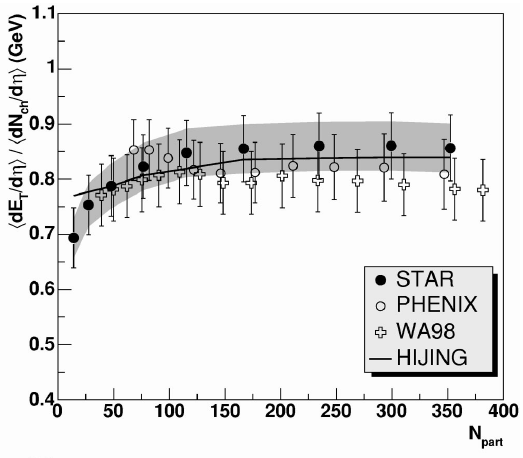 STAR (PRC 70, 054907 (2004))
STAR:TPC + calorimetry
PHENIX: calorimetry only
PHENIX PRC 71, 034908 (2005)
Centrality shape scales with incident beam energy
 Steady rise from peripheral to central a la Nch
12
D. Silvermyr, ORNL
Bjorken Energy Density Estimate
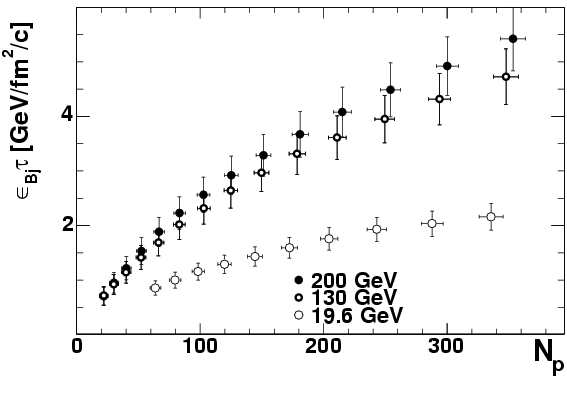 PHENIX PRC 71, 034908 (2005)
εBJ=(ATt)-1dET/dy
 √sNN = 200GeV (0%-5%) & t =1fm/c;	eBJ = 5.4 ± 0.6GeV/fm3

What about “t”?
 Limiting: 		t = 1/(2Rg) 	0.15 fm/c
 Formation: 	t = h/mT ≈ 0.6ET/Nch 	0.3 fm/c
13
D. Silvermyr, ORNL
“Early RHIC” Model Survey
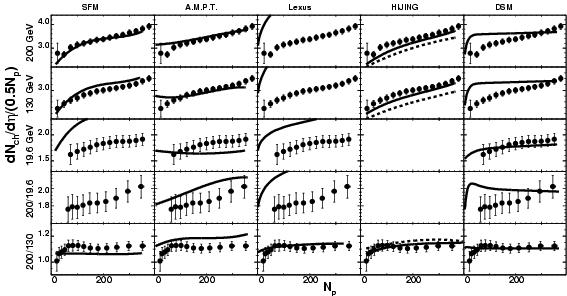 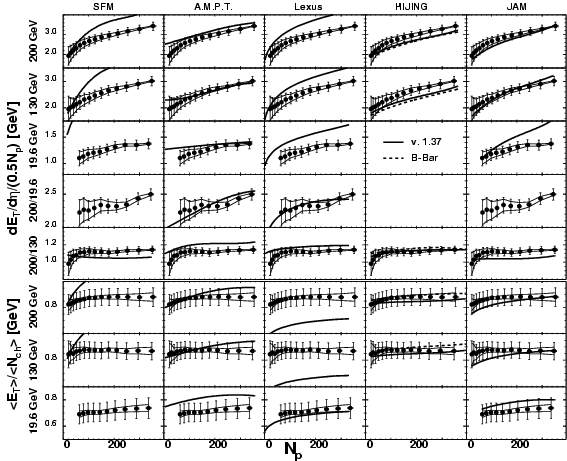 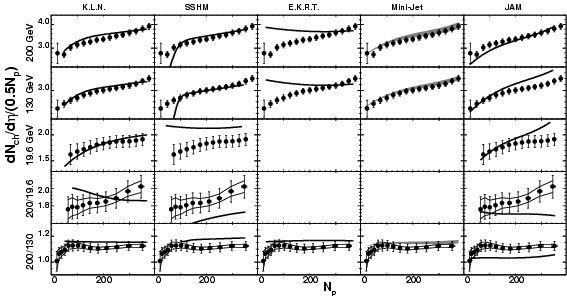 Lots of data available:
PHENIX PRC 71, 034908 (2005)

Reproduce most of data: A.M.P.T., HIJING  Nch only: K.L.N.,  Mini-jet
Compared as many models as we could find to data..
14
D. Silvermyr, ORNL
From RHIC to LHC
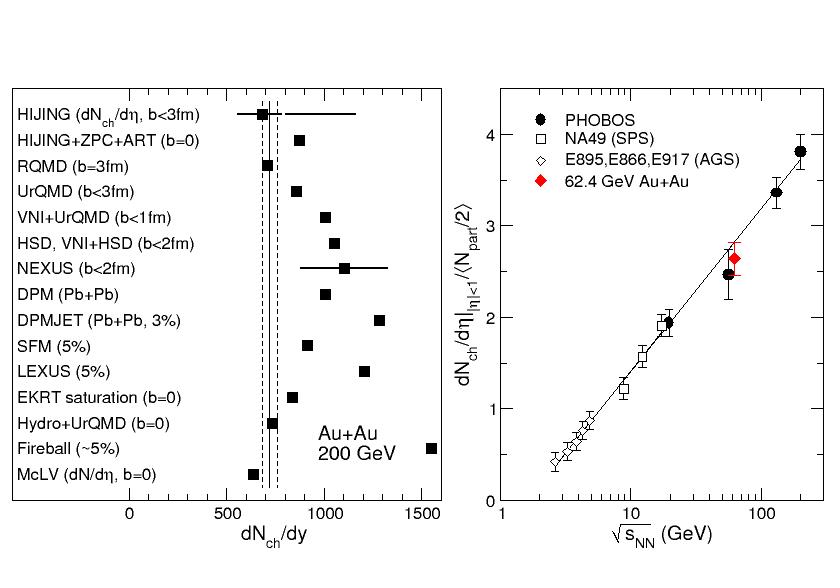 Seems straightforward to extrapolate to LHC, right..?
Pre-RHIC theoretical predictions:
PHOBOS, Nucl. Phys. A747, 28 (2003)
D. Silvermyr, ORNL
15
[Speaker Notes: First a quick look back in the history.
Before RHIC turned on there was a large number of theoretical predictions for the multiplicity of particles emitted at mid-rapidity in 200 GeV Au+Au collisions.
The predictions varied by up to a factor of two as illustrated here.
In retrospect we see that the experimental value for 200 GeV lies in in the lower range of the predictions.
In fact, the increase in charged particle multiplicity at eta=0 with energy turns out to be only logarithmic as shown in the right panel.]
First LHC HI Results: Charged Particle Multiplicity
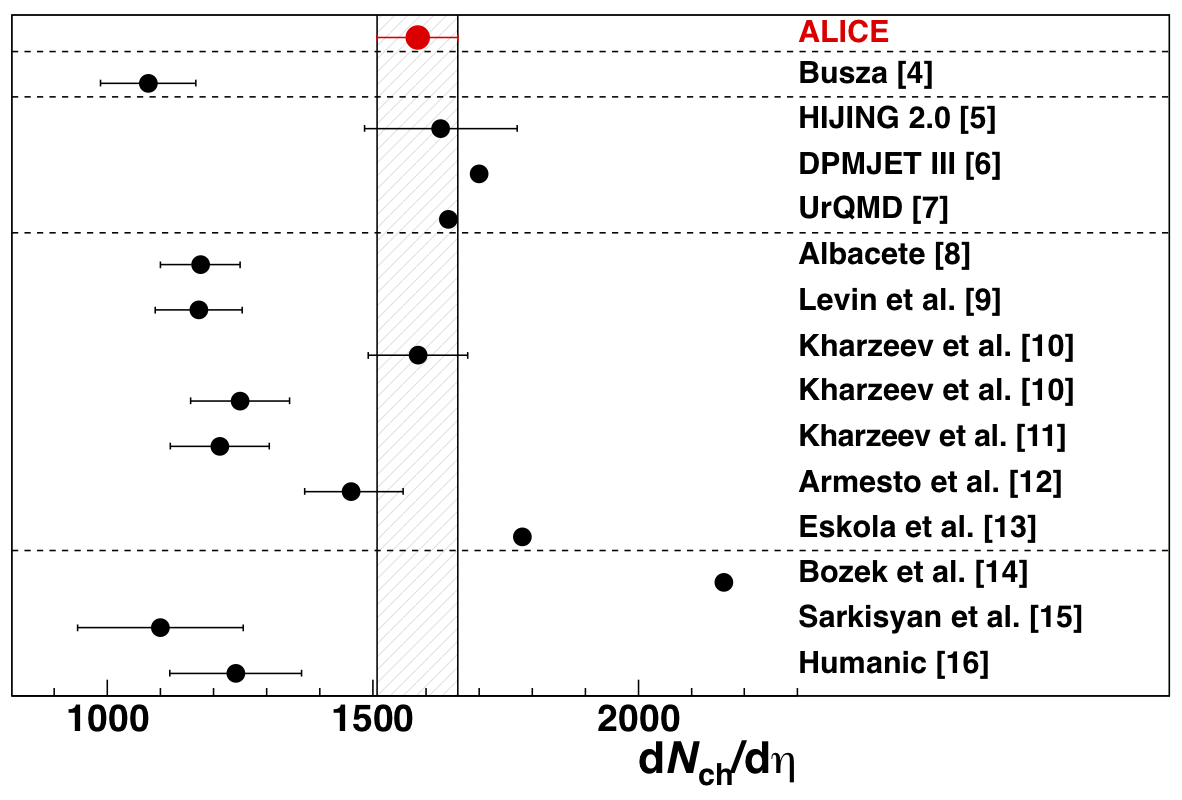 5% most central events:
dNch/dh = 1584 ±4(stat)±76(sys)

Predictions more spread around result (on high side of expectations) than at start of RHIC
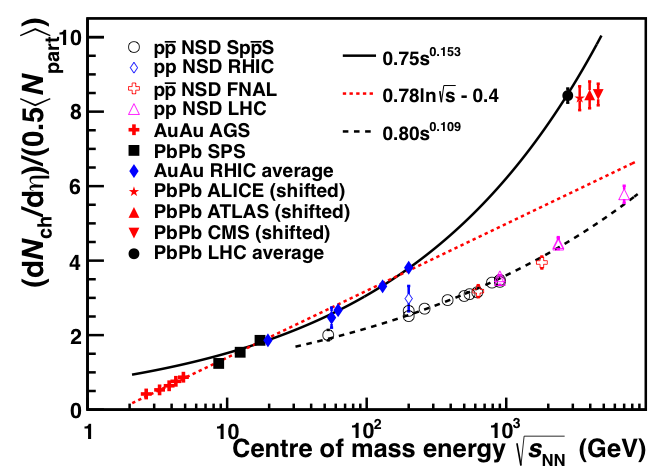 Excellent agreement also between LHC experiments!

Pb-Pb(√sNN= 2.76 TeV)
→ 1.9 x p-p(√sNN= 2.36 TeV)
→ nuclear amplification!
→ 2.1 x RHIC (Au-Au√sNN= 0.2 TeV)
Plot: arXiv:1202.3233
D. Silvermyr, ORNL
16
Multiplicity vs centrality
Measurement based on tracklet reconstruction in SPD
From RHIC to LHC
dNch/dh ~1600 for 0-5%: ~2.1 increase
Similar centrality dependence at 0.2 and 2.76 TeV for Npart>100 (RHIC average)
Good “matching” to the pp point
LHC scale
RHIC scale
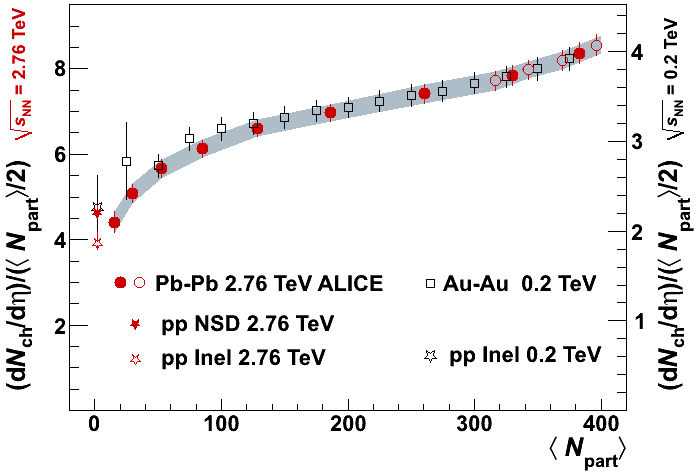 PRL106, 032301(2011)
|h|<0.5
PRC71, 034908 (2005)
Interpolations between 2.36 and 7 TeV pp
PRC83, 024913 (2011)
D. Silvermyr, ORNL
17
Transverse Energy
EThad from charged hadrons directly measured by the tracking detectors
ftotal from MC to convert into total ET
From RHIC to LHC
~2.5 increase indET/dh/ (0.5*Npart)
Energy density (Bjorken)
 

et ~ 15 GeV/(fm2c)RHIC: et =5.4±0.6 GeV/(fm2c)
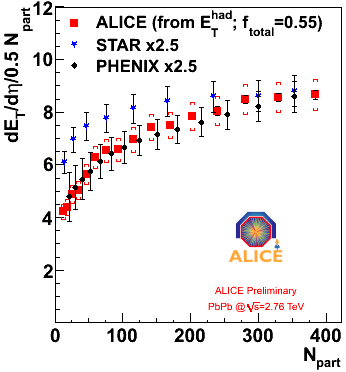 (GeV)
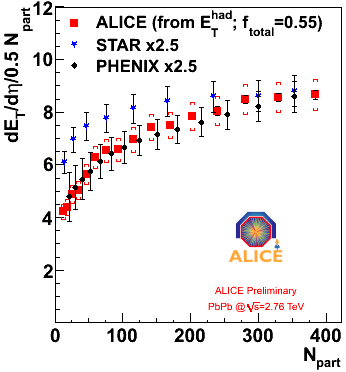 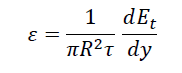 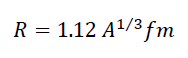 PRC71:034908 (2005)
PRC70:054907 (2004)
Centrality dependence similar to RHIC (PHENIX)
D. Silvermyr, ORNL
18
√s dependence: Nch & ET
dET/dh/(0.5*Npart) ~ 9 in 0-5%
Also increase of Npart (353 →383)→ 2.7 x RHIC for dET/dh                 (consistent with ~20% increase of <pT>, and expectations from spectra)
dNch/dh/(0.5*Npart) ~ 8
2.1 x RHIC1.9 x pp (NSD) at 2.36 TeV
growth with √s faster in AA than pp
Grows with power of CM energy faster thansimple logarithmic scaling extrapolated from lower energy
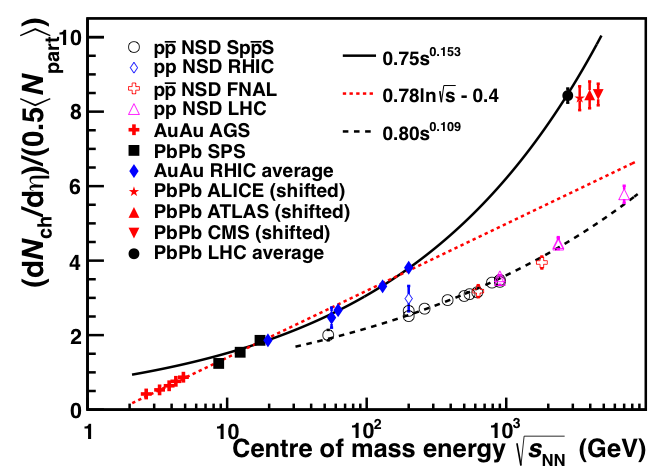 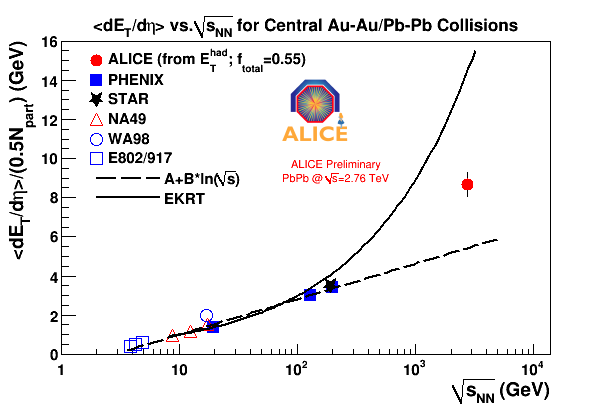 Plot: arXiv:1202.3233
D. Silvermyr, ORNL
19
ET/Nch
Consistent behavior for ET and Nch
- Both increase with energy
Both show steady rise from peripheral to central
ET/Nch ~ independent of centrality
ET/Nch increases with energy
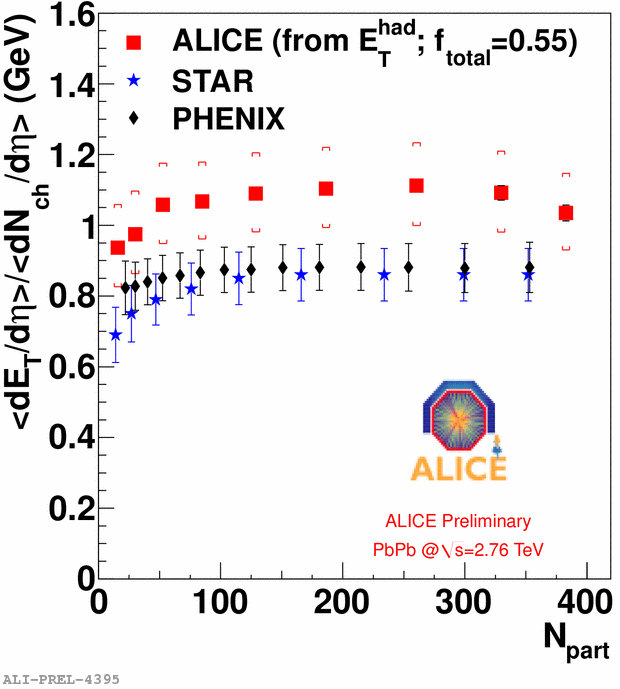 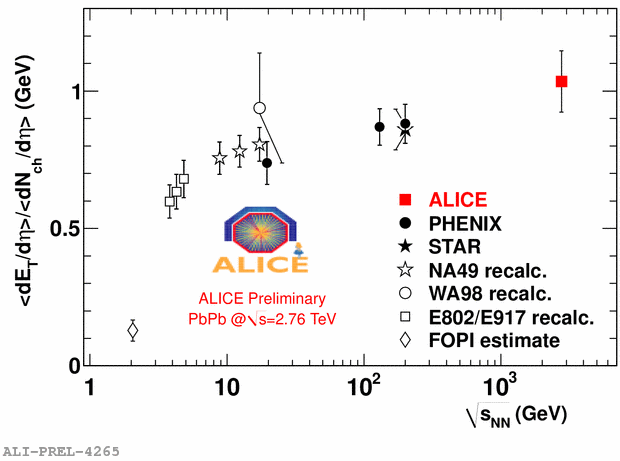 PRC71:034908,2005
PRC70:054907,2004
PRC71:034908,2005
D. Silvermyr, ORNL
20
Observables at high rapidity
Phenomena at high rapidity
properties of initial state (e.g. Color Glass condensate, gluon density, ...)
energy and baryon stopping
dNch/dh at forward rapidity
SPD: mid rapidity
VZERO, FMD
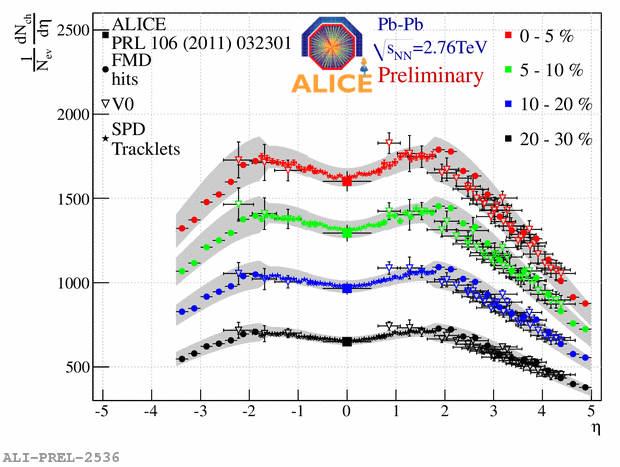 similar trend for measured h bins
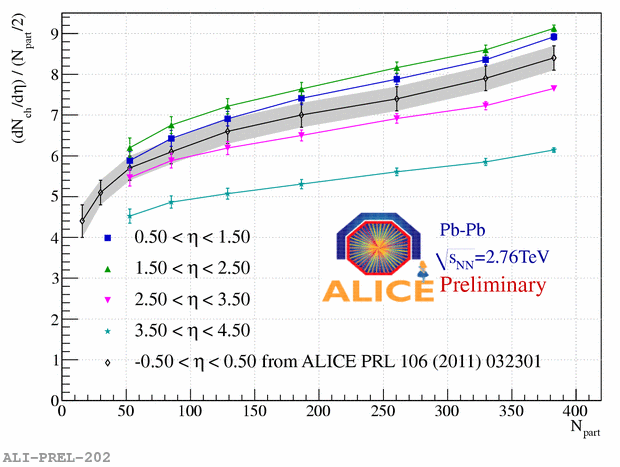 Note: suppressed y-scale..
D. Silvermyr, ORNL
21
Extended longitudinal scaling
Yields at high rapidity are energy-independent, when viewed in rest-frame of one of colliding nuclei
longitudinal scaling could be present also for Pb+Pb at 2.76 TeV
Works also for dN/dh because
y≈ h + ln (pT/mT) ≈ h
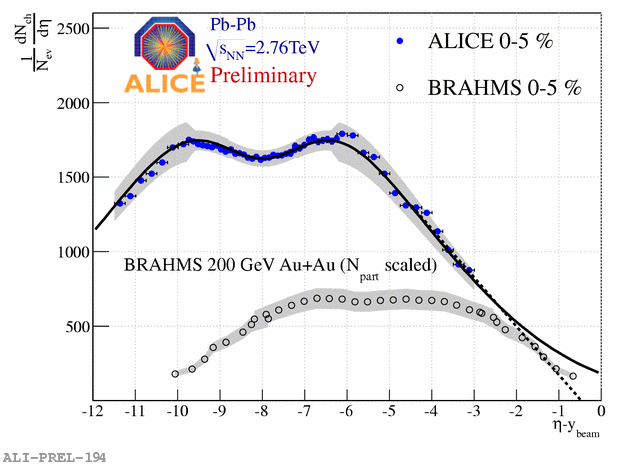 BRAHMS PRL 88:202301,2001
BRAHMS data scaled by Npart(ALICE)/Npart(BRAHMS)
 h-ybeam > -3: extrapolations
(double-Gaussian, linear)
D. Silvermyr, ORNL
22
Mid-rapidity dNch/dh vs centrality
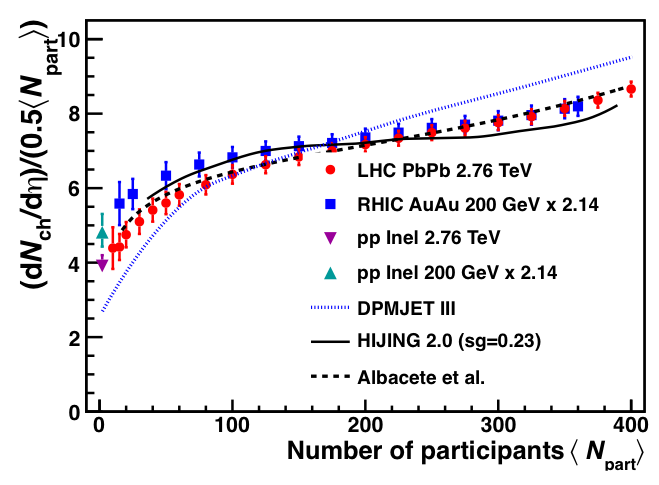 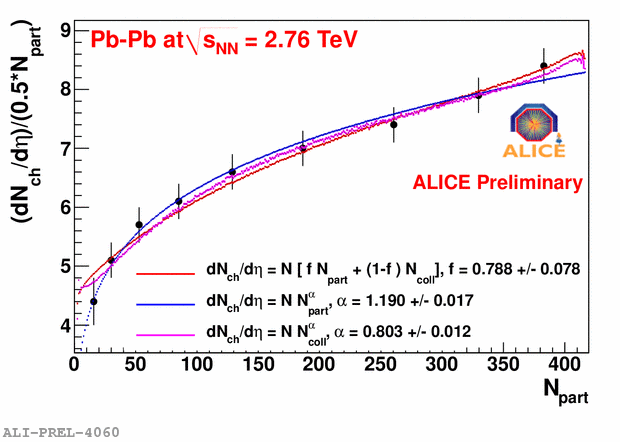 Plot: arXiv:1202.3233
Multiplicity scaling with centrality:
Stronger than Npart
Different possible scalings (2 component, power laws) reproduce data
Glauber fits not sensitive to choice of parameterization 

Scaling similar to RHIC: 
Contribution of hard processes (Ncoll scaling) the same as at lower energies..? 	Just geometry?
23
D. Silvermyr, ORNL
News: RHIC Energy Scan Results
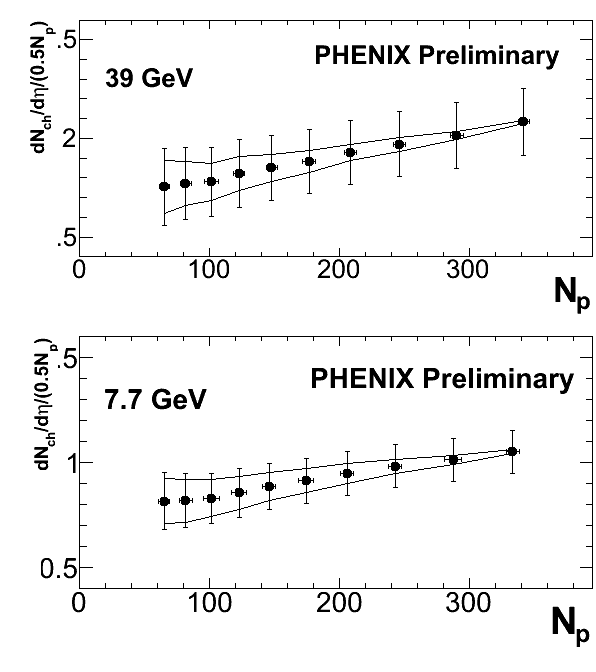 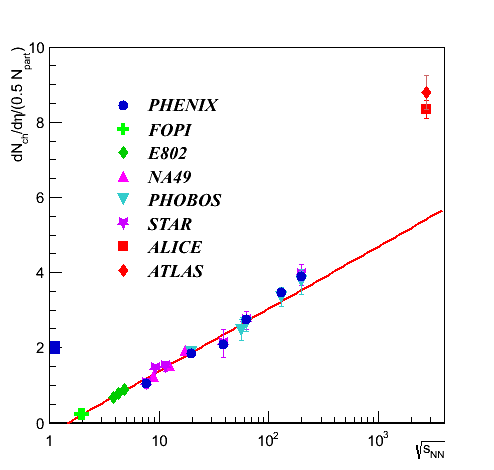 Adding new data: coverage all the way down to √sNN = 7.7 GeV
24
D. Silvermyr, ORNL
dNch/dh
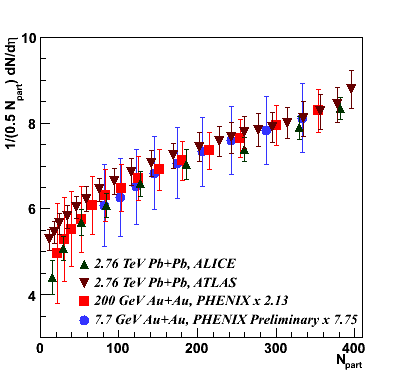 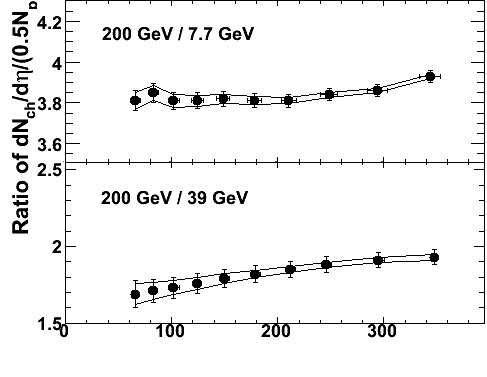 N.B.: Approx. same centrality dependence at 7.7 GeV as at 2.76 TeV!
[note: no RHIC average here, just PHENIX..]
25
D. Silvermyr, ORNL
dET/dh
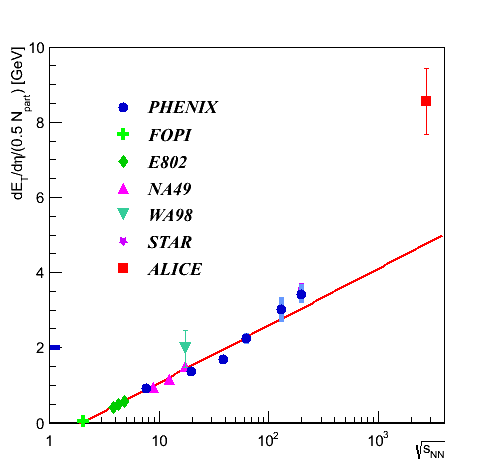 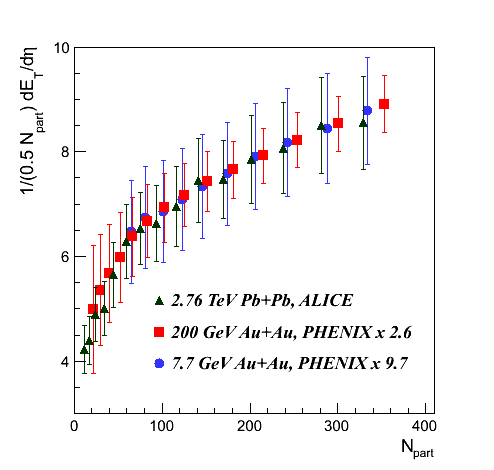 Also for transverse energy: 
Approx. same centrality dependence at 7.7 GeV as at 2.76 TeV!
26
D. Silvermyr, ORNL
ET and Bjorken Energy Density
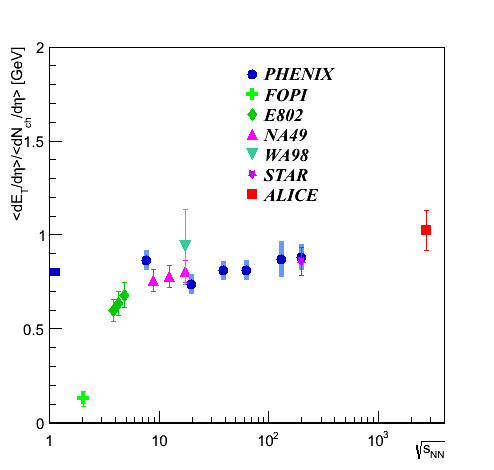 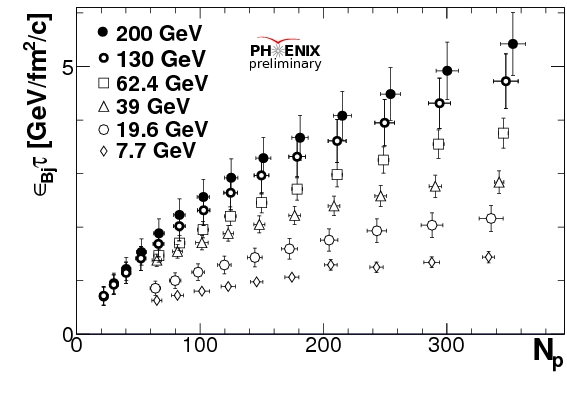 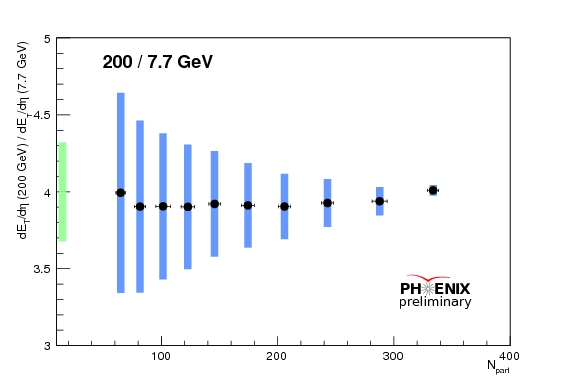 Smooth scaling throughout RHIC  energy range
27
D. Silvermyr, ORNL
Summary
The bulk properties of the system show a smooth transition throughout RHIC energy range and on to LHC energies
LHC multiplicity (many predictions) and transverse energy (fewer comparisons) values higher than many predictions based on RHIC data
Centrality dependence very similar from lowest RHIC to highest LHC √s (PHENIX & ALICE): “just” rapidity distribution narrowing/geometry?
LHC Energy density > 15 GeV/fm3→ ~>3x RHIC

Thanks to A. Milov, A. Toia, M. Floris, C. Nattrass, J. Mitchell for input/slides..
28
D. Silvermyr, ORNL
EXTRA / BACKUP
29
D. Silvermyr, ORNL
Energy Scan: Freeze-out Conditions
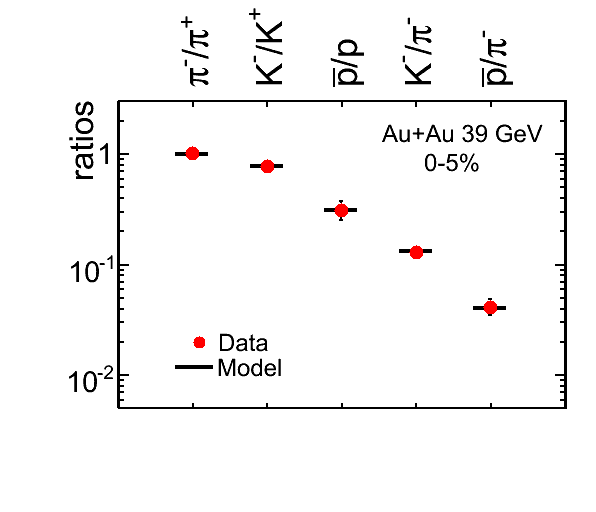 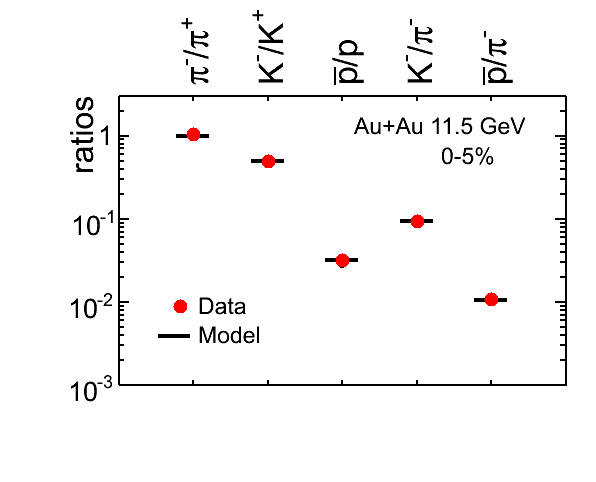 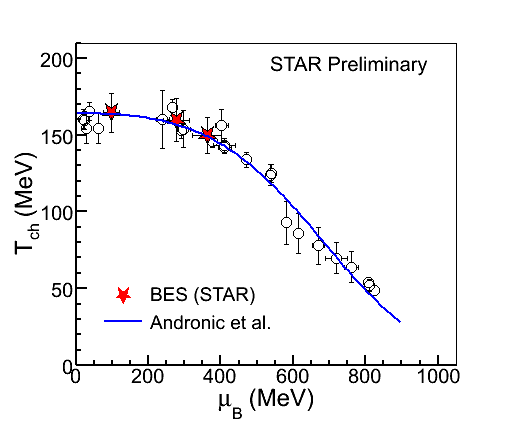 11.5 GeV
STAR Preliminary
39 GeV
STAR Preliminary
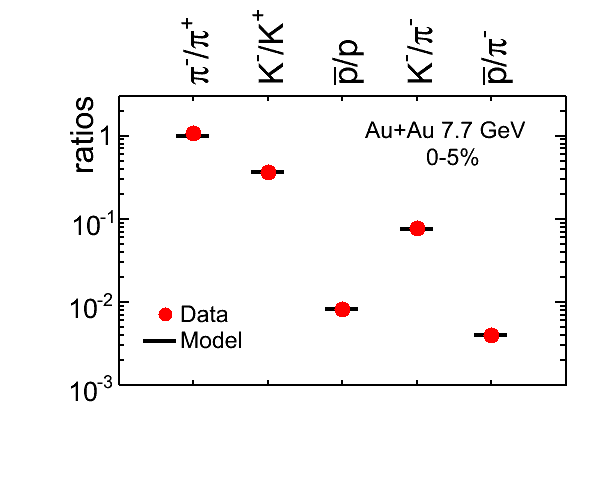 Chemical freeze-out: Particle ratios
Andronic et al., 
NPA 834 (2010) 237
STAR Preliminary
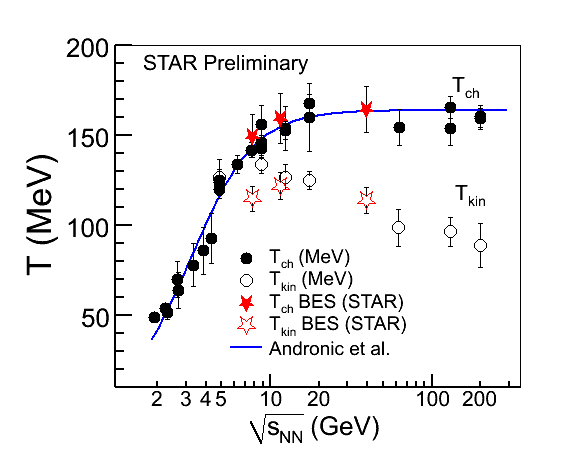 7.7 GeV
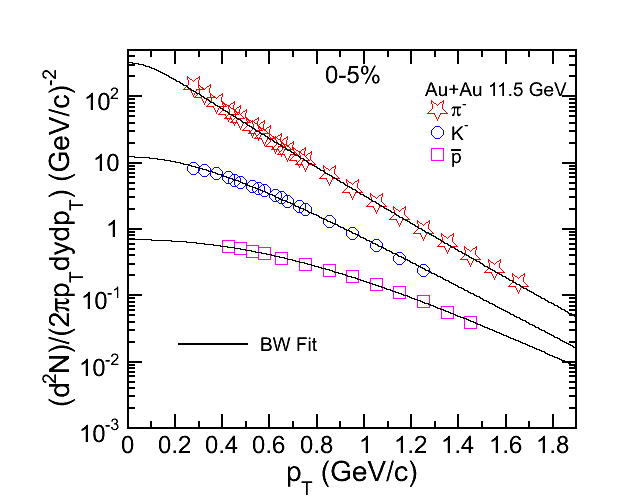 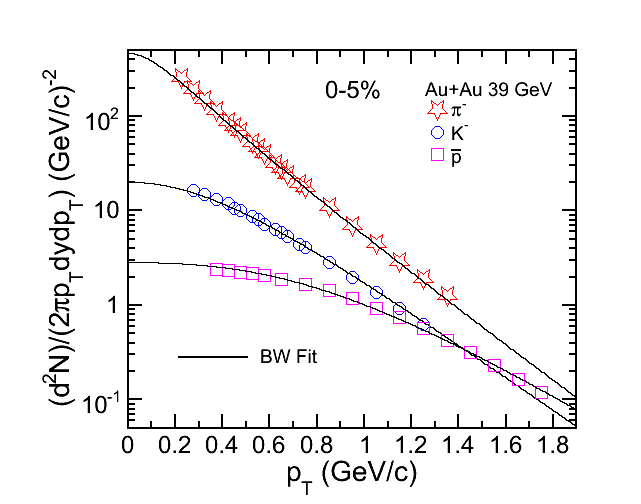 39 GeV
11.5 GeV
STAR Preliminary
STAR Preliminary
Kinetic freeze-out : Momentum distributions (BlastWave fit)
30
D. Silvermyr, ORNL
[Speaker Notes: To establish where we are in the phase diagram in terms of temperature and chemical potential fits to particle ratios at different center-of-mass-energies are done (top left). Results are compiled in the top right plot. 
One can also determine the kinetic freeze-out temperature from fits to the particle momentum distributions and one can see that the kinetic freeze-out is found to be a bit lower than the chemical freeze-out, as expected.]
LHC Data & Thermal Models
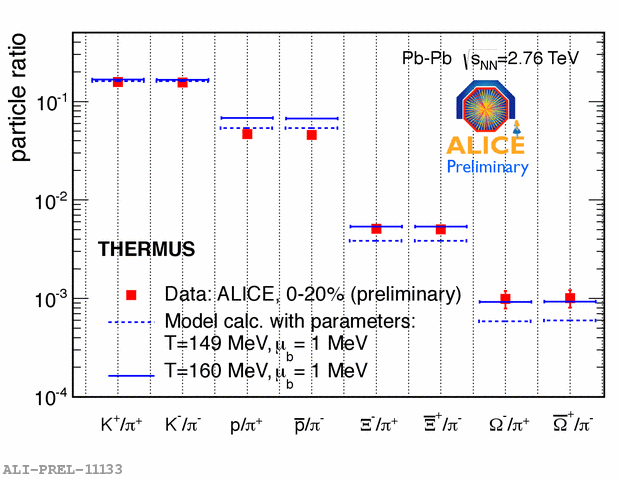 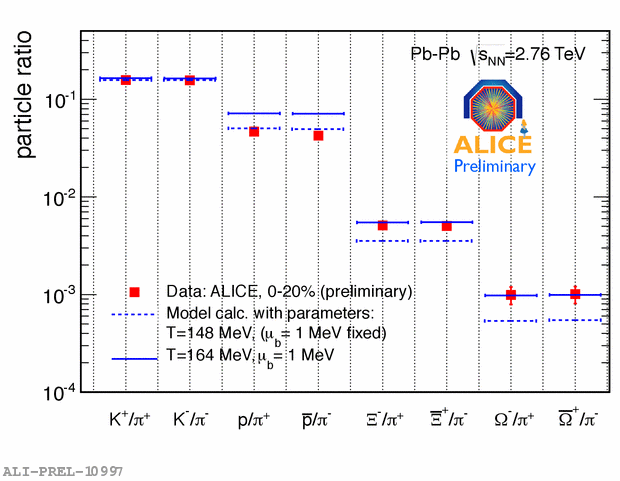 A. Andronic et al., Phys.Lett.B673:142-145,2009
S. Wheaton, J. Cleymans and M. Hauer, Comput. Phys. Commun. 180 (2009) 84-106.
nice agreement of kaon and multi-strange production with thermal-model predictions Tch = 160-164 MeV
ad hoc tuning of freeze-out temperature Tch = 148-149 MeV:
→ helps for kaons and protons
→ multi-strange underestimated
D. Silvermyr, ORNL
31
Comparison to models
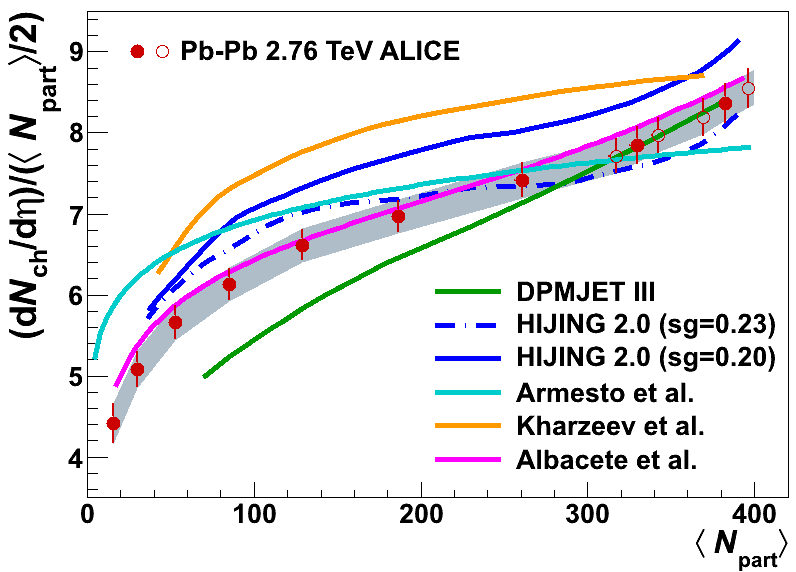 Should we expect to see a growing influence  of hard scattering (Ncoll) going from 0.2 to 2.76 TeV ?
pQCD-inspired models(HIJING, DPMJET, AMPT, ...)
strong centrality dependence
moderated by gluon shadowing→ 2-component (soft~Npart, hard~Ncoll)
PRL106, 032301(2011)
Different versions of the same model!
Saturation models (CGC, EKRT, ...)
At fixed scale parton phase space density saturates → limits parton production
Factorization of Nch
Growth in energy: power law
Growth in centrality: power law/logarithmic
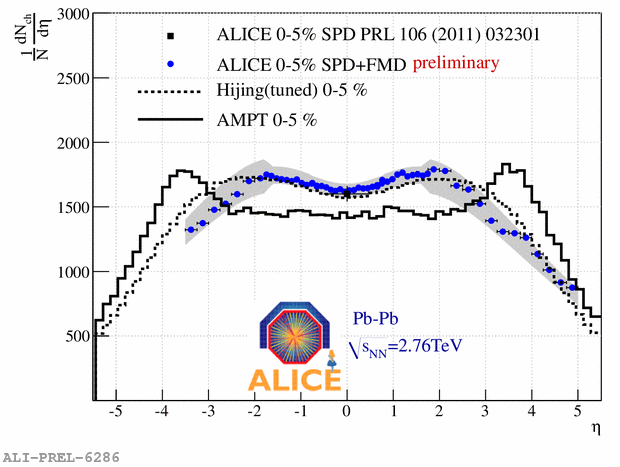 D. Silvermyr, ORNL
32
CMS: dET/dh
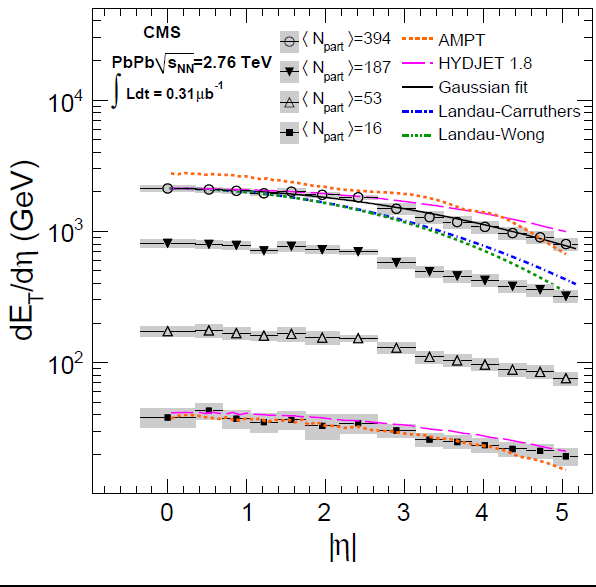 Fig. 1 from 
arxiv:1205.2488
33
D. Silvermyr, ORNL
CMS: dET/dh
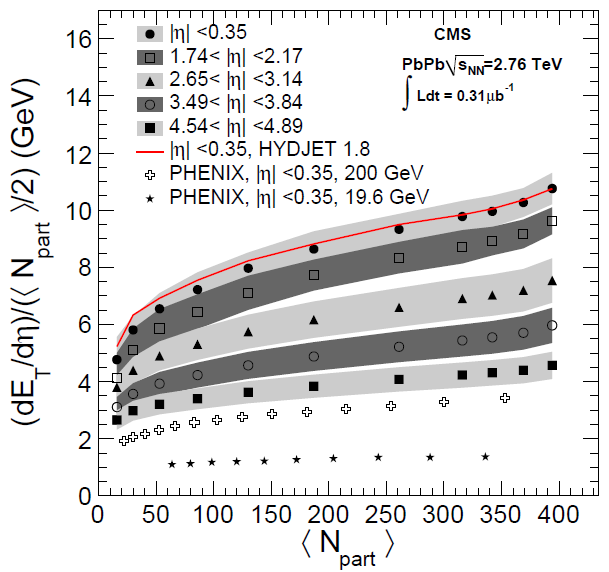 Fig. 2 from 
arxiv:1205.2488
34
D. Silvermyr, ORNL
CMS: dET/dh
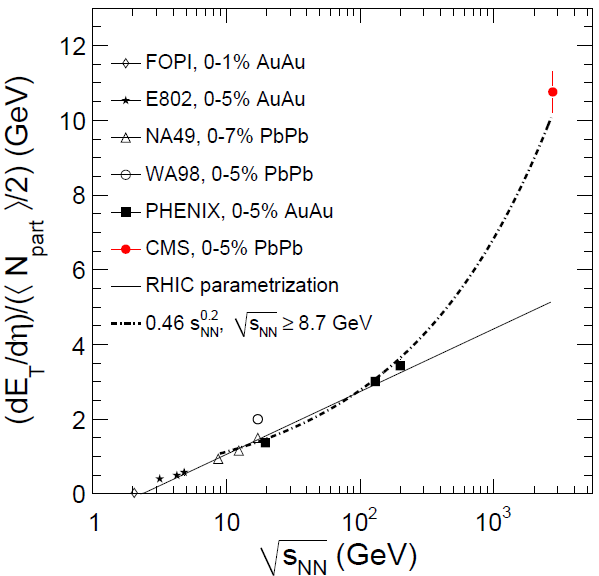 Fig. 3 from 
arxiv:1205.2488

Central value ~X sigma above ALICE prelim(?)

[CMS: cut-off at 900 MeV, and calorimetry-only measurement
ALICE: agrees with expectations from spectra]
35
D. Silvermyr, ORNL
LHC: Particle Ratios
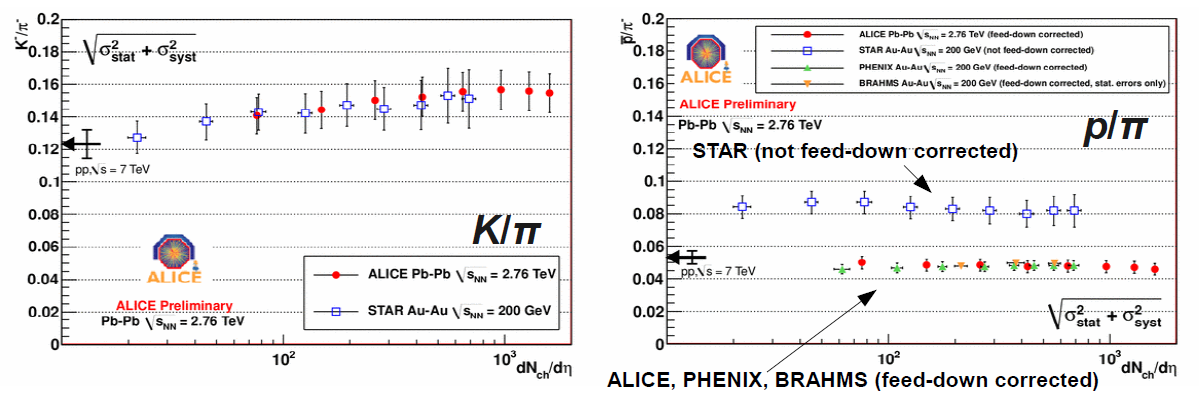 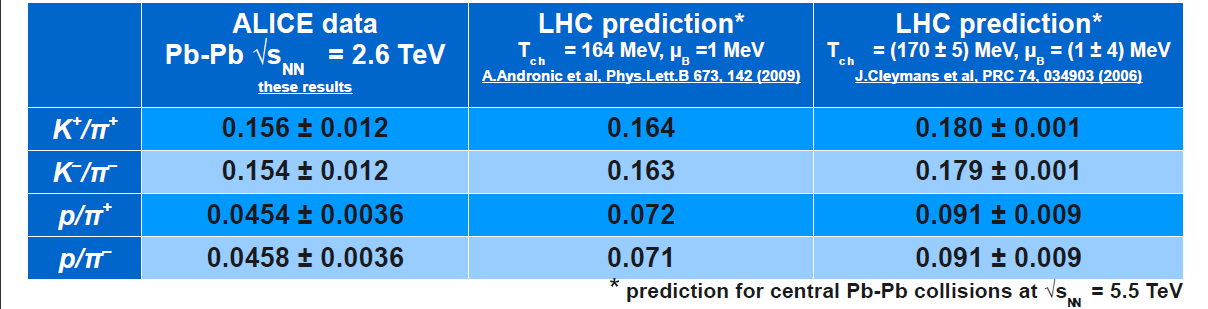 STAR, PRC 79, 034909 (2009)
PHENIX, PRC 69, 03409 (2004)
BRAHMS, PRC 72, 014908 (2005)
D. Silvermyr, ORNL
36
<ET>/<Nch> Ratios
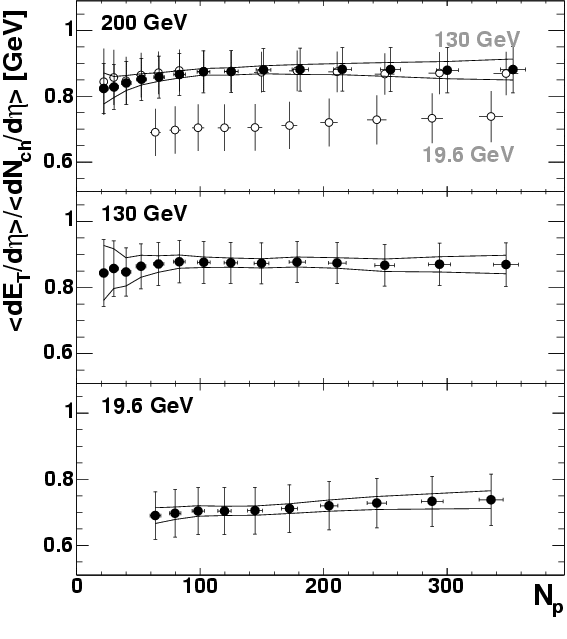 Ratio <ET>/<Nch> increases by ~20% from 19.6 GeV to 200 GeV and stays the same between 200 GeV and 130 GeV
 Consistent with the average particle momentum increase between those two energies.

 Ratio <ET>/<Nch> is rather independent of centrality: puzzling?
 Same freeze-out conditions?
 Since trigger and centrality related uncertainties cancel out, the flatness of the curves is a rather precise statement.
PHENIX PRC 71, 034908 (2005)
37
D. Silvermyr, ORNL
What happens to <mT>?
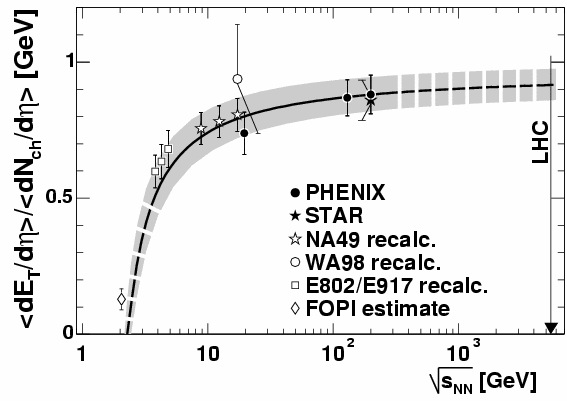 At low √sNN:
 ET is “produced” energy only.
 Nch can benefit from pre-existing particles (baryons).

 At higher √sNN:
 Critical temperature Tc=0.17GeV.
 Assuming: 		
<Ekin>=3/2Tc	≈ 0.26 GeV	
<m0> 	≈ 0.25 GeV
	<mT> = <Ekin> + <m0>
			≈ 0.51 GeV
	<ET>/<Nch> ≈ 1.6 <mT>
			≈ 0.82 GeV

 RHIC measured 0.88 GeV (with flow)

 Prediction for LHC: 0.93±0.04 GeV
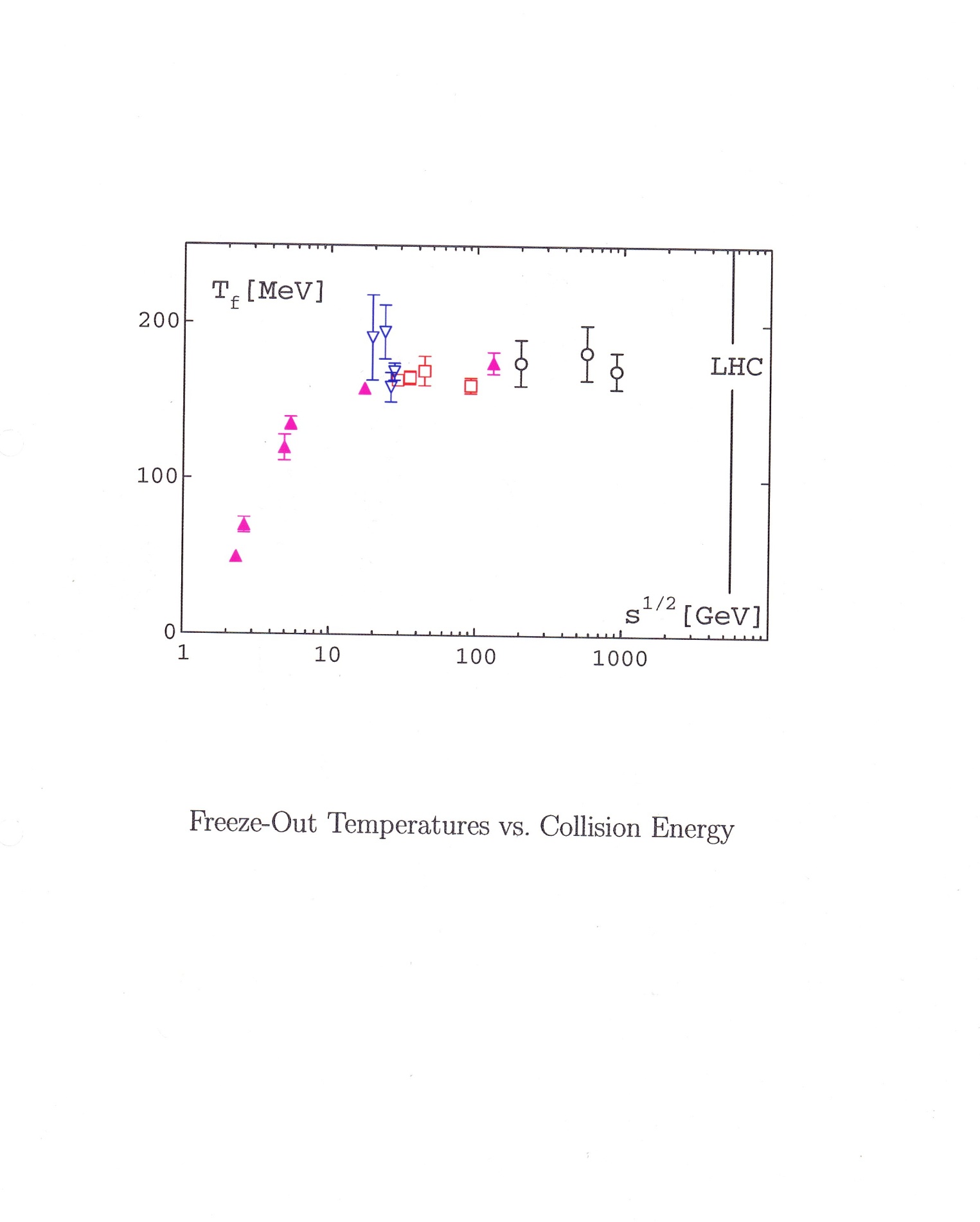 H. Satz, Rep. Prog. Phys. 63, 1511 (2000)
38
D. Silvermyr, ORNL
Ntotal
Total charged particle multiplicity Ntot measured with extrapolations in h-ybeam > -3 (linear and double Gaussian)
 Ntot almost linear with Npart
pseudorapidity distribution gets more narrow for central eventsWidth * Height ~ constant
→ increased particle production occurs at mid-rapidity
At RHIC: Nch=4630 in |h|<4.7
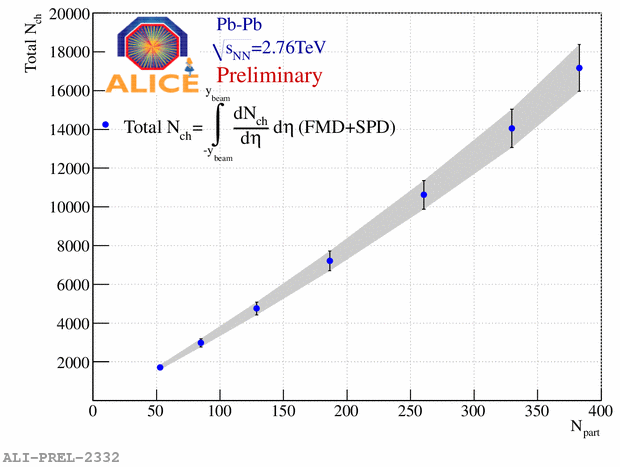 D. Silvermyr, ORNL
39
World Context
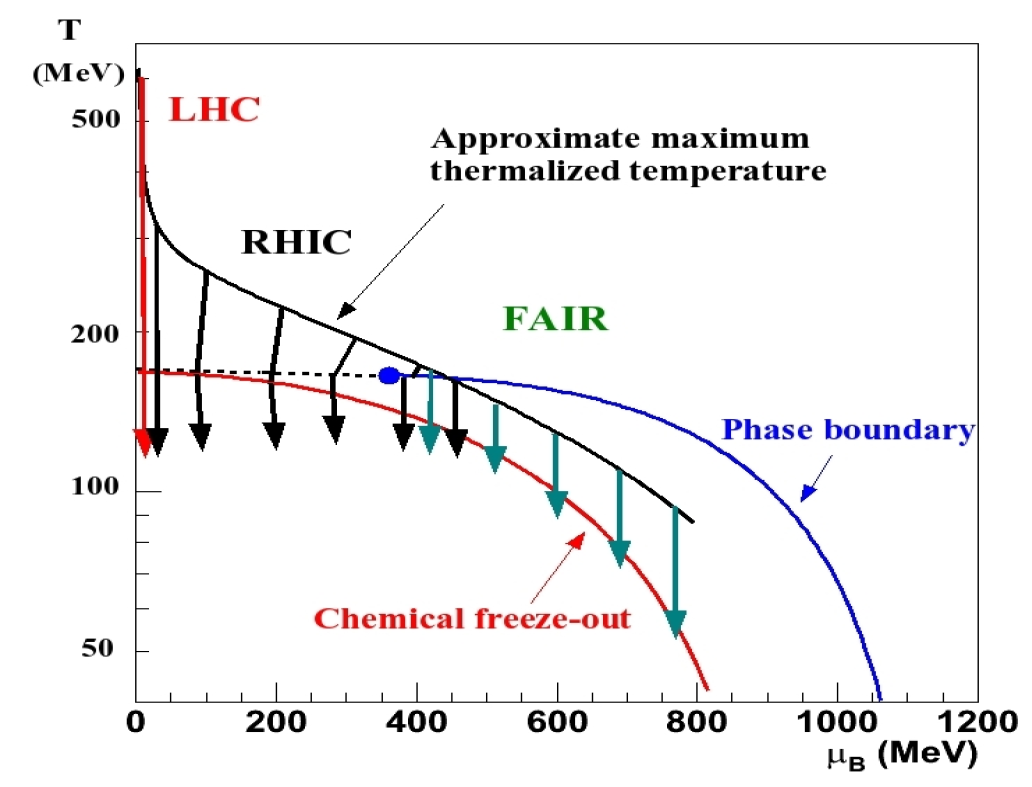 : 2010
: 2000RHIC II 
: 20XX
40
D. Silvermyr, ORNL
[Speaker Notes: Here is a sketch of the so-called the phase diagram, with temperature and net-baryon chemical potential on the axes, and you can see the regions that can be reached with the current and future accelerators.

The plan is that RHIC will go through a luminosity upgrade and continue for many more years.]
Size of a system or type of species?
A long standing question: Is Npart a valid characteristics?
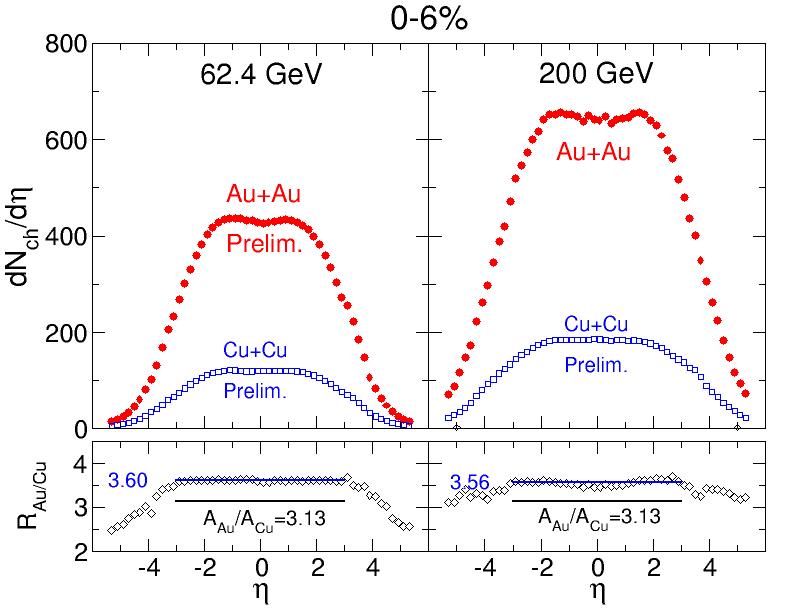 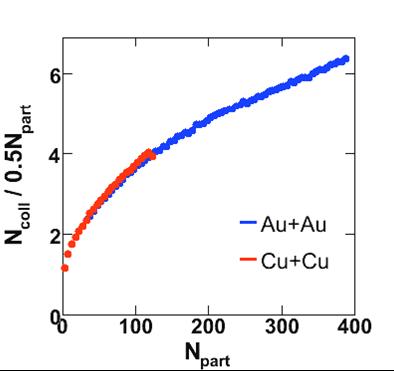 From the Npart point of view  Cu+Cu is the same as in the first 1/3 of Au+Au.
B.Back for PHOBOS @ 
Lake Louise Workshop 2006
D. Silvermyr, ORNL
41
ALICE
Central Detectors:
Inner Tracking System	100%
Time Projection Chamber	100%
Time-of-Flight		100%
Transition Radiation Detector*	  39%
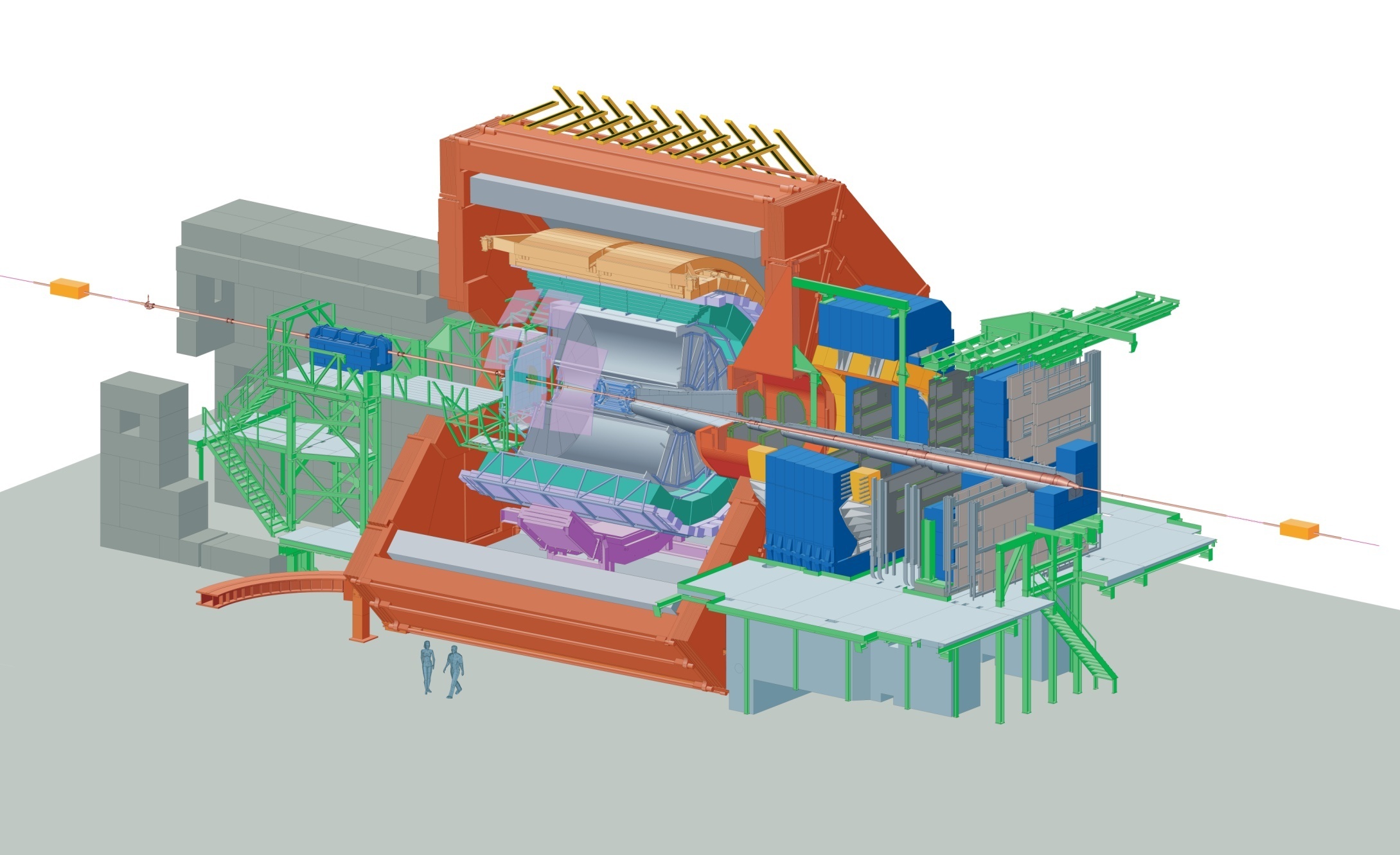 Spectrometers:
RICH			100%
Photon Multiplicity		100%
Forward Multiplicity		100%
Photon Spectrometer	  60%
Muon Spectrometer		100%
Calorimeters:
Zero Degree Calorimeter	100%
EM Calorimeter*		 36%

Trigger:
Trigger Detectors		100%
pp High-Level-Trigger	100%
*upgrade to the original setup
D. Silvermyr, ORNL
42
[Speaker Notes: OK, here is then an overview of ALICE. You see persons next to the large magnet to set the scale.
You also see the installation status for the various subsystems here, divided into central detectors, spectrometers etc. As you can see, most subsystems are complete, except for the TRD – transition radiation detector, and PHOS and EMCAL, use for photon and jet measurements.]
Central arms:
hadrons, photons, electrons
p > 0.2 GeV/c
|y| < 0.35 
[70 < q < 110 deg.]

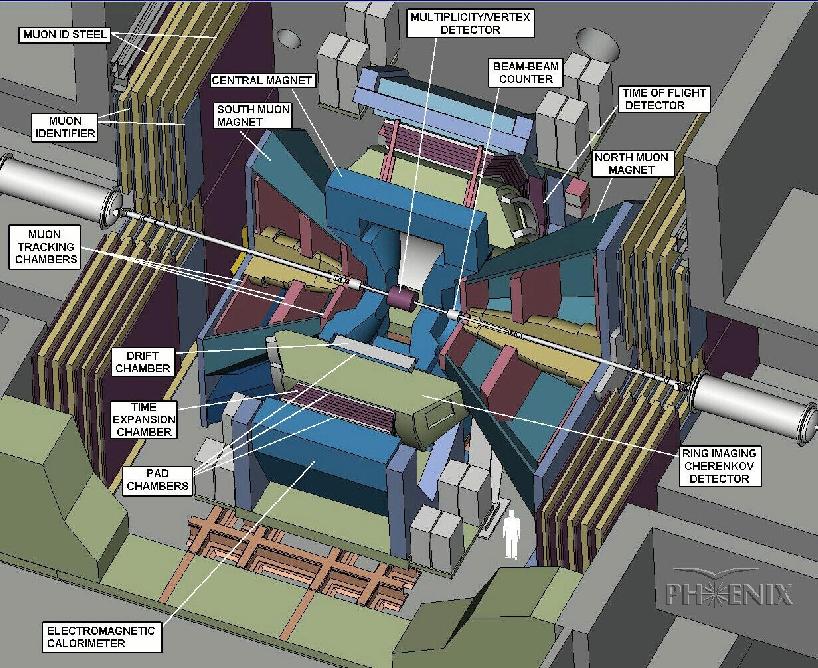 Muon arms:
muons at forward rapidity

p > 2GeV/c
1.2 < |y| < 2.4
[11 < q < 33 deg.] 

Centrality measurement: 
We use beam beam counters together with zero degree calorimeters
The PHENIX detector
D. Silvermyr, ORNL
43
[Speaker Notes: Now, before I get to any results, let me briefly introduce the PHENIX detector. It has two central detector arms around mid-rapidity and two muon arms at forward and backward-rapidity. The strength of PHENIX is its lepton and photon program but we of course also reconstruct plenty of hadrons. 
For measurements of the centrality of the collision we use PMT detectors and calorimeters close to the beam.]